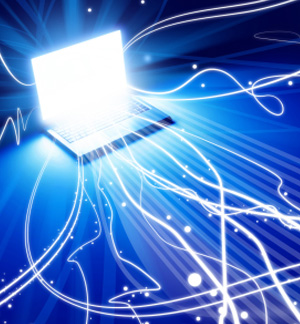 UNIVERSIDAD TECNOLÓGICA OTEIMA
MAESTRÍA EN DOCENCIA SUPERIOR

CURSO: TECNOLOGÍA DIDÁCTICA
MAGÍSTER SANTIAGO QUINTERO

“IMPACTO DE LAS TIC EN LA ESEÑANZA UNIVERSITARIA”

REALIZADO POR: 
WANDA E. CASTILLO

20 DE JULIO DE 2010
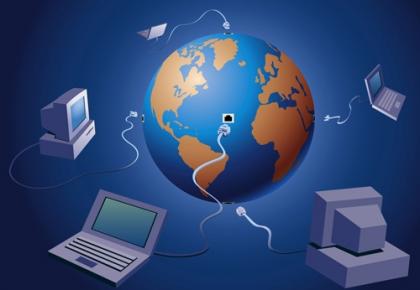 INTRODUCCIÓN

Tecnologías de la Información y la Comunicación (TIC), para  la  enseñanza, se  van perfilando en el marco de  la sociedad de  la  información con  las nuevas prestaciones de  los  ordenadores,  la  telefonía, y,  especialmente,  Internet,  que proporcionan acceso a todo tipo de información, siempre disponible en todas partes, y facilitan de unos canales de comunicación  también omnipresentes e  inmediatos. 

Así, el marco en el que ahora se pueden desarrollar los aprendizajes es totalmente distinto al  que  teníamos  dos  décadas  atrás:  virtualidad,  bimodalidad,  nuevos  roles  del profesorado y de los estudiantes, nuevos materiales formativos.
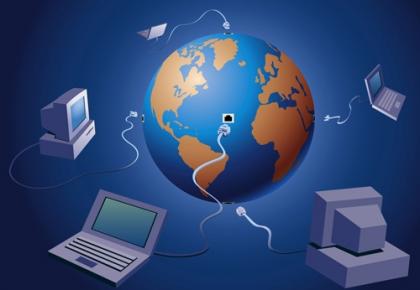 APORTACIONES DE LAS TIC
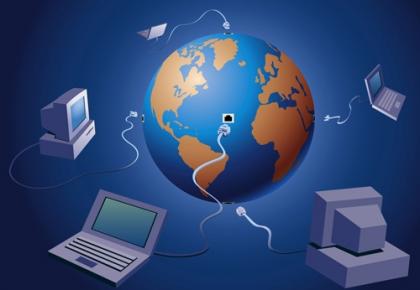 Digitalización de toda la información
7.
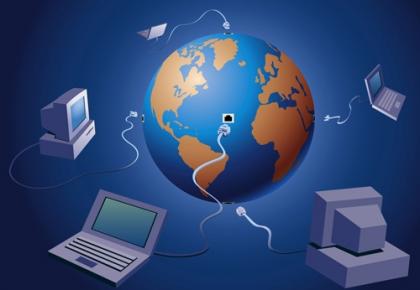 EL INTERNET
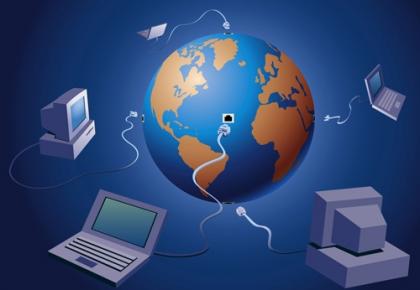 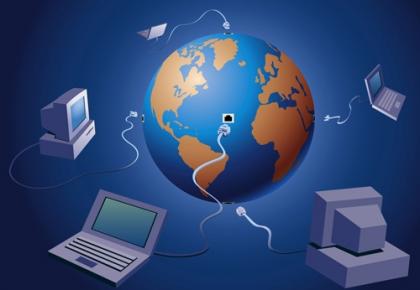 FUNCIONES DE LA UNIVERSIDAD
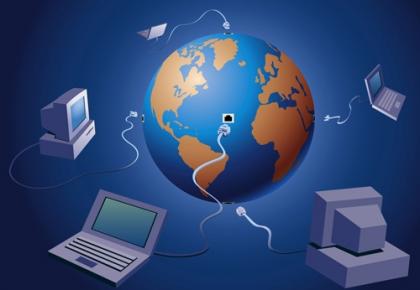 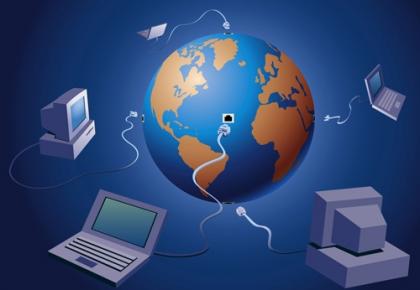 Bimodalidad en las universidades presenciales
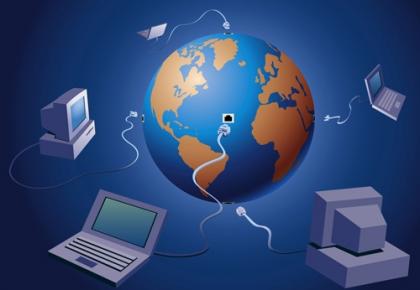 Plantillas para crear test de autoevaluación.
(Suelen tener un editor de contenidos)
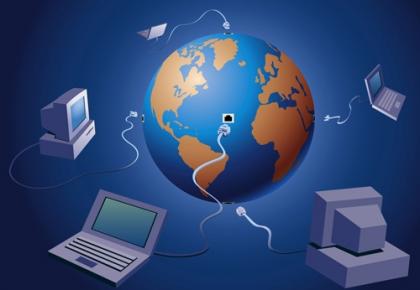 LAS TIC Y LOS PROCESOS DE ENSEÑANZA - APRENDIZAJE
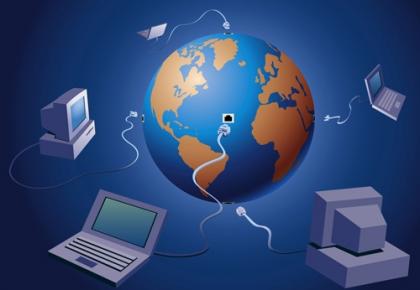 Metodología:
Personaliza/diver-sidad
Profesor-tutor/entorno:
Recursos, guía, motiva
Medios didácticos.
(Uso de las TIC)
Evaluación: Inicial, contínua y final
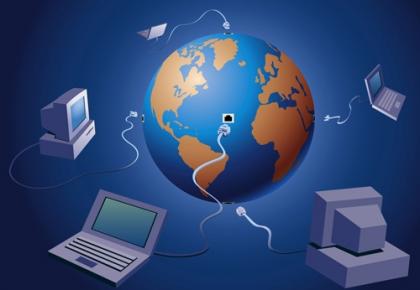 INFORMACIÓN DEL PROFESORADO EN TIC
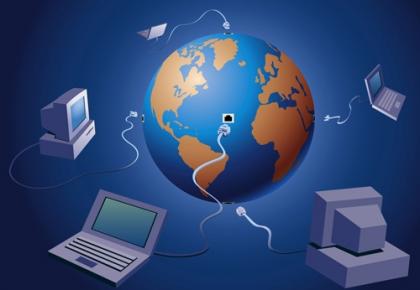 Imagen digital:
Creación, captura y tratamiento
Correo electrónico:
Mensajes, adjuntos
Lenguajes hipermedial y audiovisual
Webs/weblogs
Y
Presentaciones multimedia
Intranet/Plataforma
Tecnológica del
Centro
Hoja de cálculo y base de datos:
Uso básico
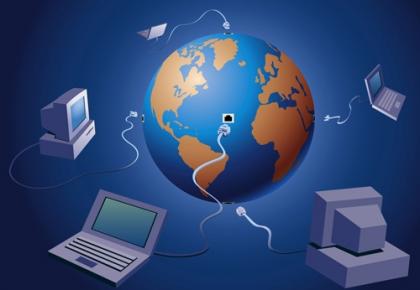 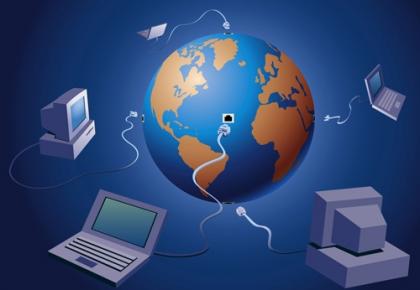 METODOLOGÍA DOCENTE
Integración de recursos TIC en el currículo.
Aplicación de nuevas estrategias didácticas con las TIC.
Elaboración de documentos y materiales didácticos multimedia.
ACTITUDES
Actitud abierta y crítica ante la 
sociedad actual
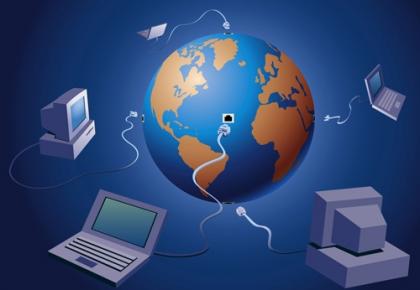 IMPACTO TIC EN LA INVESTIGACIÓN
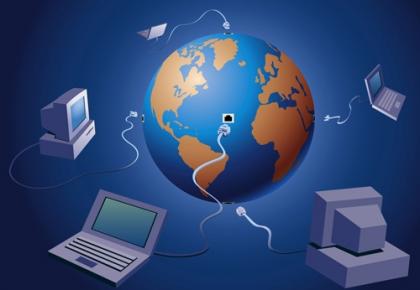 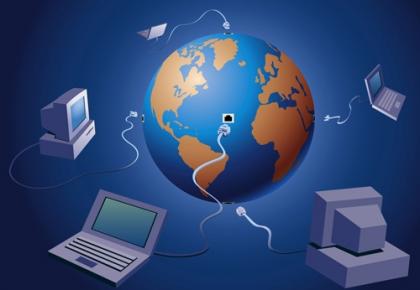 INFRAESTRUCTURAS TIC
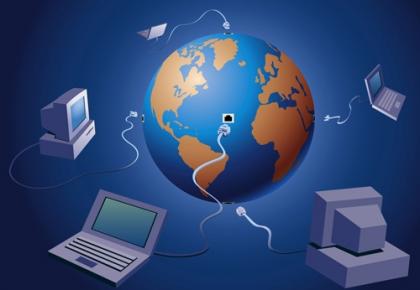 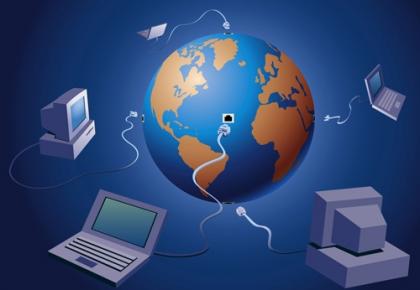 IMPACTO TIC EN LA GESTIÓN DOCENTE
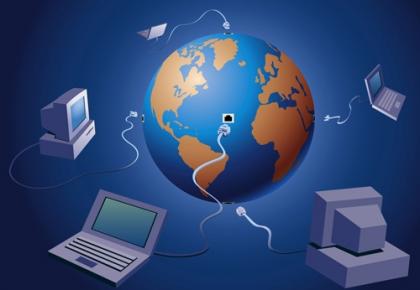 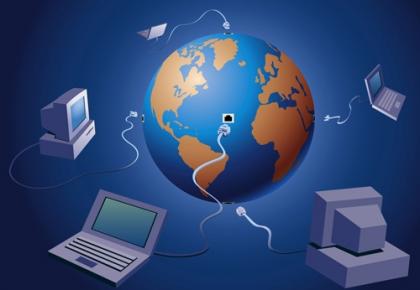 EL DOCENTE DEBE FACILITARLE TODAS LAS HERRAMIENTAS AL ESTUDIANTE, DEBE SE UN GENERADOR DE APRENDIZAJE.  A SU VEZ, EL ESTUDIANTE  DEBE CONVERTIRSE EN UN ENTE CREATIVO, AUTOCRÍTICO,  PARA ALCANZAR LA COMPETITIVIDAD QUE EL ENTORNO SOCIAL EXIGE.